La fourbure
Définition
Mécanisme 
Conséquences
Causes
Prévention
Traitements
Thierry Eeckhout
Jessica Letenre
6 mars 2015
Définition
La fourbure est un désengrènement des lamelles du derme et de l’épiderme du pied qui entraine une descente et un basculement de la troisième phalange, et ce quelles que soient les causes de ce désengrènement.
Rappel anatomique
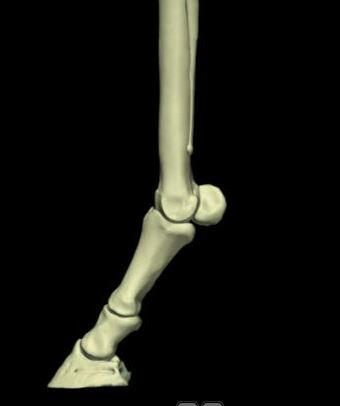 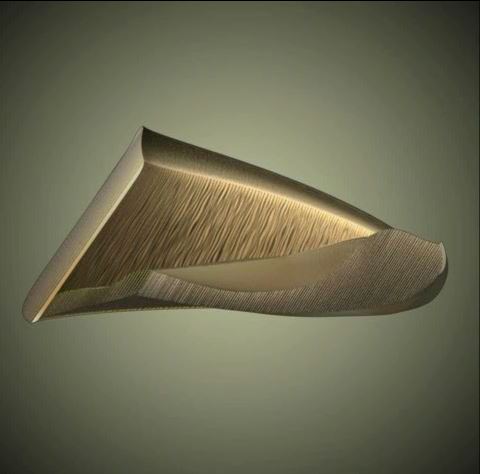 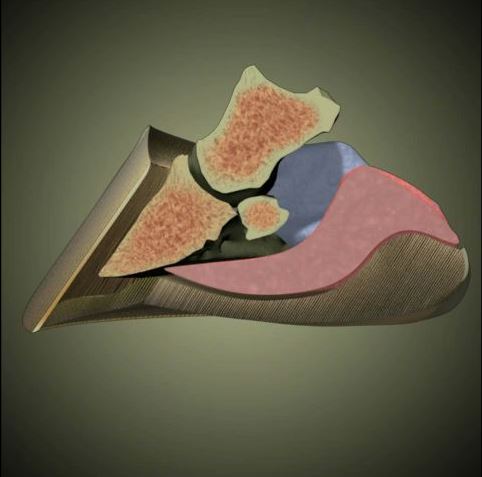 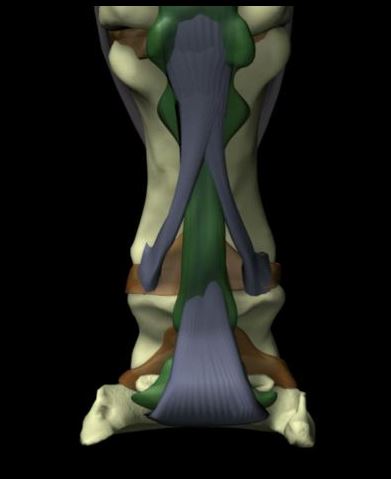 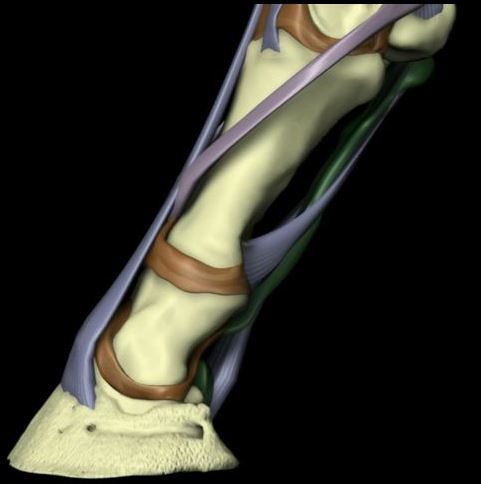 [Speaker Notes: Distal limb Hoof]
Rappel physique
Moment d’une force = Force X Levier
Force
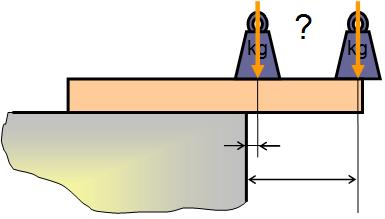 Levier
[Speaker Notes: Distal limb Hoof]
Rappel physique
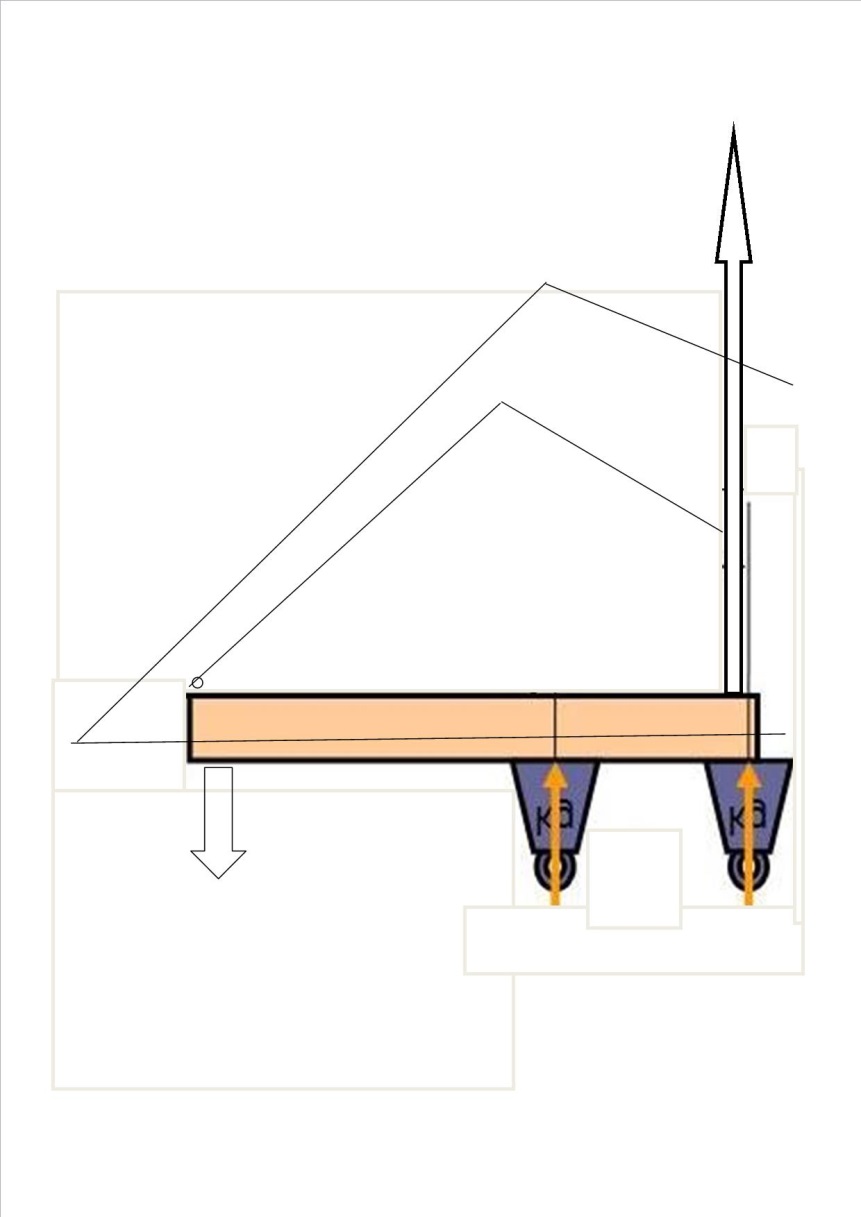 Force
Levier
[Speaker Notes: Distal limb Hoof]
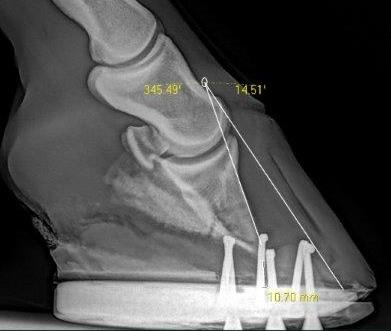 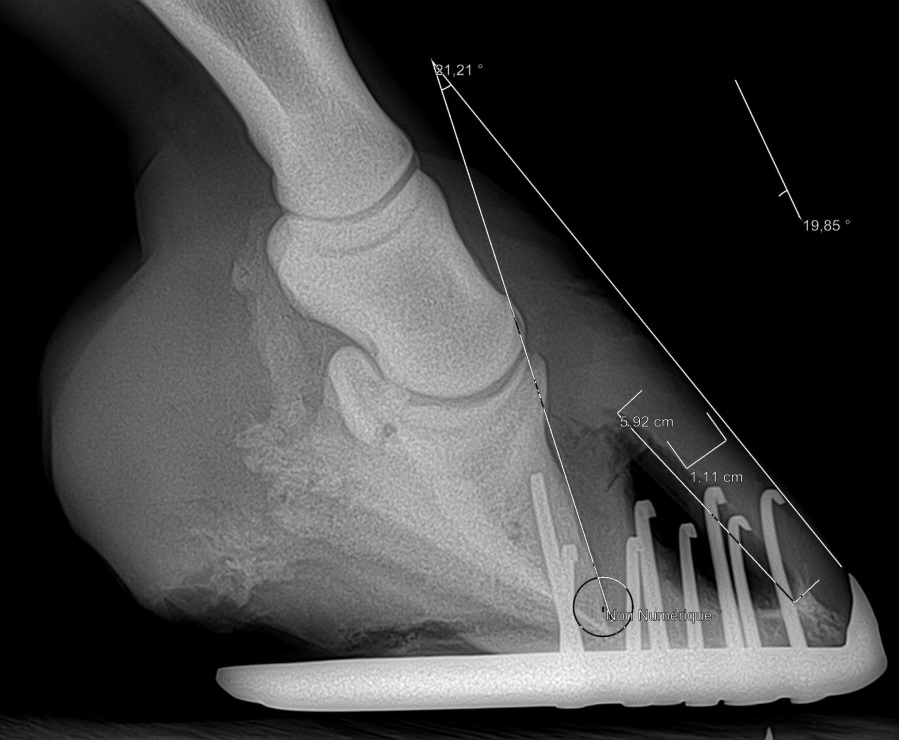 Mécanisme
Toujours un désengrènement du derme et épiderme (corne et phalange)
Très précoce : 12h avant les symptômes
Mécanisme vasculaire (hypothèses !!!)
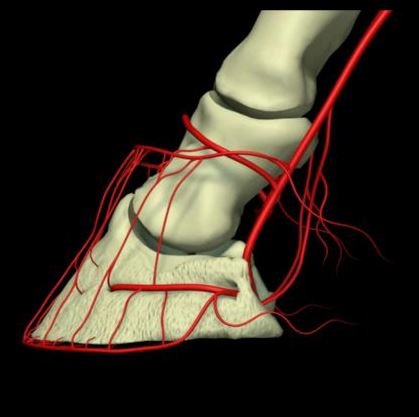 [Speaker Notes: Horse view]
Conséquences
Descente de la troisième phalange
Basculement de la troisième phalange
Perforation de la sole

Douleur +++
Causes
Sepsis (infection)
Hyper insulinémie primaire 
Hyper insulinémie induite par une insulino-résistance
Hyperglycémie permanente
Excès de travail
Substances toxiques (produits phytos…)
Sepsis - Infection
Multiplication bactérienne anormale 
Endotoxémie  toxines vasoactives  vasodilatation périphérique  vasoconstriction réflexe et shunt  nécrose des lamelles

Rétention placentaire
Chirurgie (surtout abdominale)
Abcès d’origines diverses (streptocoque)
Dérive de flore  fructanes et glucose
Résumé !!!!
Hyper insulinémie
Rappel du rôle de l’insuline

Insuline en excès  Fourbure dans 95% des cas (mécanisme ???)

Causes d’hyper-insulinémie (insulino-résistance)
Syndrome de Cushing
Syndrome métabolique équin = SME
Excès de sucres (amidon et fructanes)
Induite par administration de cortisone (qui induit une insulino-résistance)
Rappel cushing :
Cushing
Dopamine
hypothalamus
-
Rôle inhibiteur de la dopamine
+++
ACTH stimule la production de cortisol par les surrénale
hypophyse
Cortisol inhibe l’hypophyse
Normalement presque pas d’ACTH secrété par l’hypophyse
Glande surrénale
Cortisol
Hyper insulinémie < Cushing
Plus ou moins diabète de type 2 chez l’homme
L’augmentation du cortisol rend l’insuline inefficace  insulino-résistance  hyper-insulinémie  fourbure
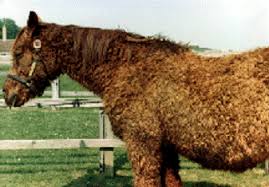 Hyper insulinémie < SME
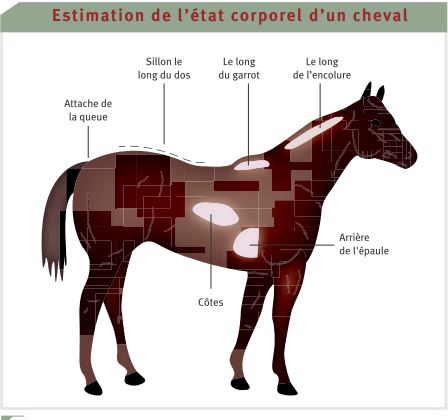 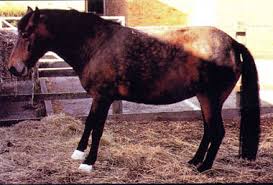 Origine génétique & alimentaire (cf poulains sur-nourris)
Poneys obèses avec répartition des graisses
Appétit augmenté
Problème métabolique  résistine d’origine graisseuse  résistance à l’insuline  hyper-insulinémie et hyperglycémie  fourbure
Hyper insulinémie < excès de sucres
Augmentation des fermentations qui sélectionnent certains germes producteurs de toxines vasoactives
Fructanes : peu digérées par les mammifères … Caecum
Acidification du gros intestin qui devient plus perméable aux toxines
Hyper insulinémie < Fructanes
Polysaccharides de fructose
S’accumulent si
Soleil
Stress
Herbe courte soit pâturée et piétinée soit fauchée
Sécheresse
Pulvérisation
Métabolisme de la plante diminue (gel)
Conséquences sur la période de pâturage
Rappel photosynthèse
2 phénomènes concomitants

Respiration : consomme 0² et sucres pour grandir à condition d’avoir de la chaleur
Photosynthèse : consomme CO² H²O Lumière et produit des sucres : uniquement la journée

Le jour Photosynthèse  Respiration
La nuit Respiration  Photosynthèse
Rappel photosynthèse
Nuit froide  peu de respiration  peu de croissance  peu d’utilisation de sucres  sucres abondants le matin
Nuit chaude  bcp de respiration  bcp de croissance  sucres épuisés le matin

Conclusion : Eviter de sortir quand la plante est riche en fructanes
Nuit froide attendre midi pour sortir
Nuit chaude sortir le matin tôt
Fort ensoleillé sortir plutôt le matin
Couvert sortir plutôt l’après-midi
Hyper insulinémie
Administration de cortisone en excès (iatrogène)

 Rend l’insuline inefficace  hyper insulinémie  fourbure
Excès de travail
Très difficile à prédire !
Fourbure non insulino-dépendante
Inflammation et vasodilatation suivie d’une vasoconstriction
Déchirure des lamelles



Produits de pulvérisation
Mécanisme ??? (stress de la plante ???)
Toxiques
Prévention
Dépend de la cause qu’on veut éviter
Sepsis (infection)  asepsie (cf immunité du vieux cheval)
Hyper insulinémie
Cushing  Diagnostic précoce ACTH
SME 
Prédisposition ? 
Bilan de prédiction possible (glucose – triglycérides – insuline - fructosamine
Excès de sucres : gestion de l’alimentation
Iatrogène  éviter la corticothérapie à tous crins
Excès de travail 
Toxiques
Traitement de « management »
Refroidir dans un premier temps
Terrain souple et profond
Litière confortable pour favoriser le couchage
Repos strict !!!!!!
Humidifier les pieds puis goudronner
Alimentation pauvre en sucres avec bcp de fibres
Traitement médical
Des lésions : dans un premier temps
	AINS
Neuroleptiques (repos strict !!! Au début)
Analgésiques
Héparine
Patch à la nitroglycérine
Des causes : dans un deuxième temps
Traitement orthopédique
Le but ultime est
Eviter le basculement de P3
Protéger la sole et soutenir P3
Favoriser la repousse correcte

Rappel
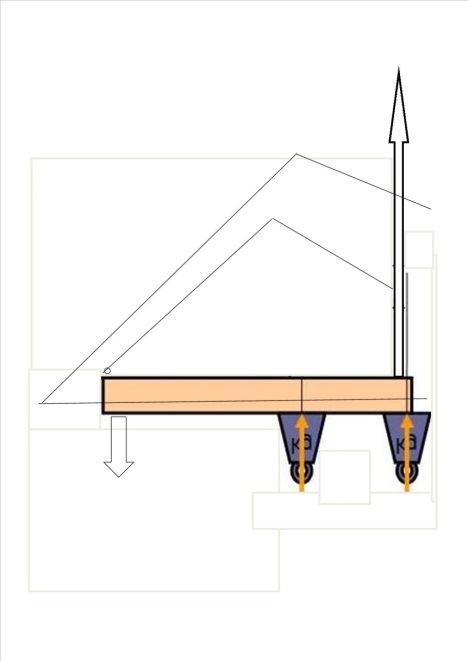 Traitement orthopédique
Eviter le basculement de P3
Le moment de la force est maximum si

Le poids du cheval est élevé 
Régime
Neuroleptiques
Litière confortable

Le levier est long donc la pince est longue
Traitement orthopédique
Eviter le basculement de P3

Reculer au maximum l’axe de rotation (la pince)
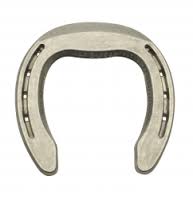 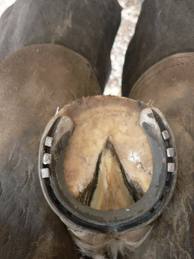 Traitement orthopédique
Eviter le basculement de P3
Empêcher les talons de descendre dans un sol mou
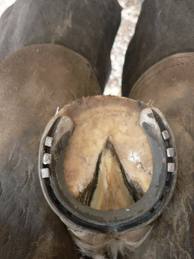 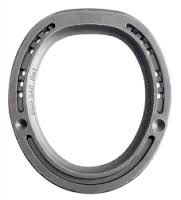 Fer à l’envers
Egg bar shoe
Traitement orthopédique
Eviter le basculement de P3
Rehausser les talons pour soulager le DFT (perforant) A aussi un effet sur sol dur
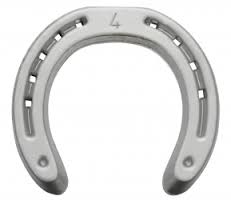 Traitement orthopédique
Eviter le basculement de P3

Favoriser l’effet de « Rolling » et le départ du pied
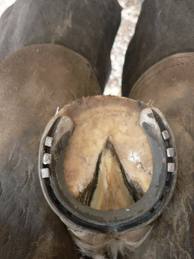 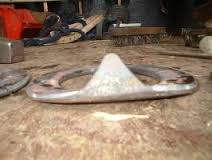 Traitement orthopédique
Protéger la sole et soutenir P3
Ajusture qui respecte l’aspect
    bombé de la sole

Ferrure à plaque (+ résine souple multi-composant)




Ferrure en cœur ou en « M »
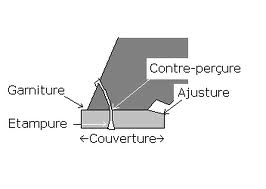 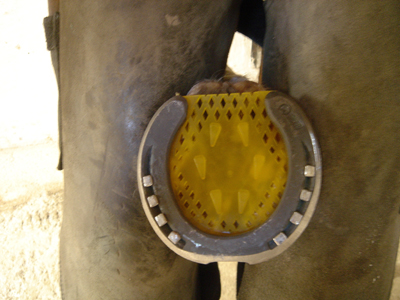 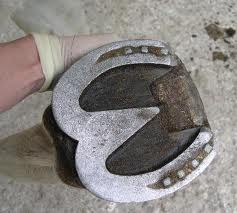 Traitement orthopédique
Favoriser une repousse correcte
Rétablir le parallélisme de la
    muraille et de P3



Libérer la face avant de la muraille


Aux USA :  enlever le sabot 
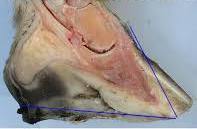 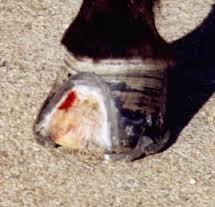 Traitement orthopédique
Et sans fers ???

Préserver les talons
Parer « en bateau » 
Placer une orthèse plâtrée pour
Protéger la sole
Modifier l’aplomb
Supporter la fourchette
Litière souple et profonde (lin, copeaux, tourbe)
Conclusions
La fourbure est TOUJOURS à prendre en considération
Il faut agir RAPIDEMENT tant du point de vue médical qu’orthopédique
Si fourbures récidivantes rechercher une cause métabolique (Cushing – SME)

Collaboration
Véto
Maréchal
Marchand d’aliments
Propriétaire
Merci pour votre attention 
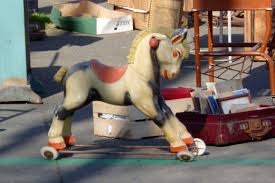